Аналитика бизнеса розничной торговли в России с 2000-2020гг.
1
Структура продаж обуви по видам в России с 2018-2020гг. (в % от общего объема продаж этой группы товаров в фактически действовавших ценах )
По данным Росстата
2
Структура продаж электробытовых товаров по видам в России с 2018-2020гг. (в % от общего объема продаж этой группы товаров в фактически действовавших ценах )
По данным Росстата
3
Структура продаж телевизоров по видам в России с 2018-2020гг. (в % от общего объема продаж этой группы товаров в фактически действовавших ценах )
По данным Росстата
4
Структура продаж моторного  топлива по видам в России с 2018-2020гг. (в % от общего объема продаж этой группы товаров в фактически действовавших ценах )
По данным Росстата
5
Продажи населению отдельных потребительских товаров в России с 2010-2020гг.
По данным Росстата
6
Продажа населению алкогольных напитков в России с 2010-2020гг., (миллионов декалитров)
По данным Росстата
7
Доля импорта отдельных потребительских товаров в России с 2010-2020гг. (в %  в фактически действовавших ценах)
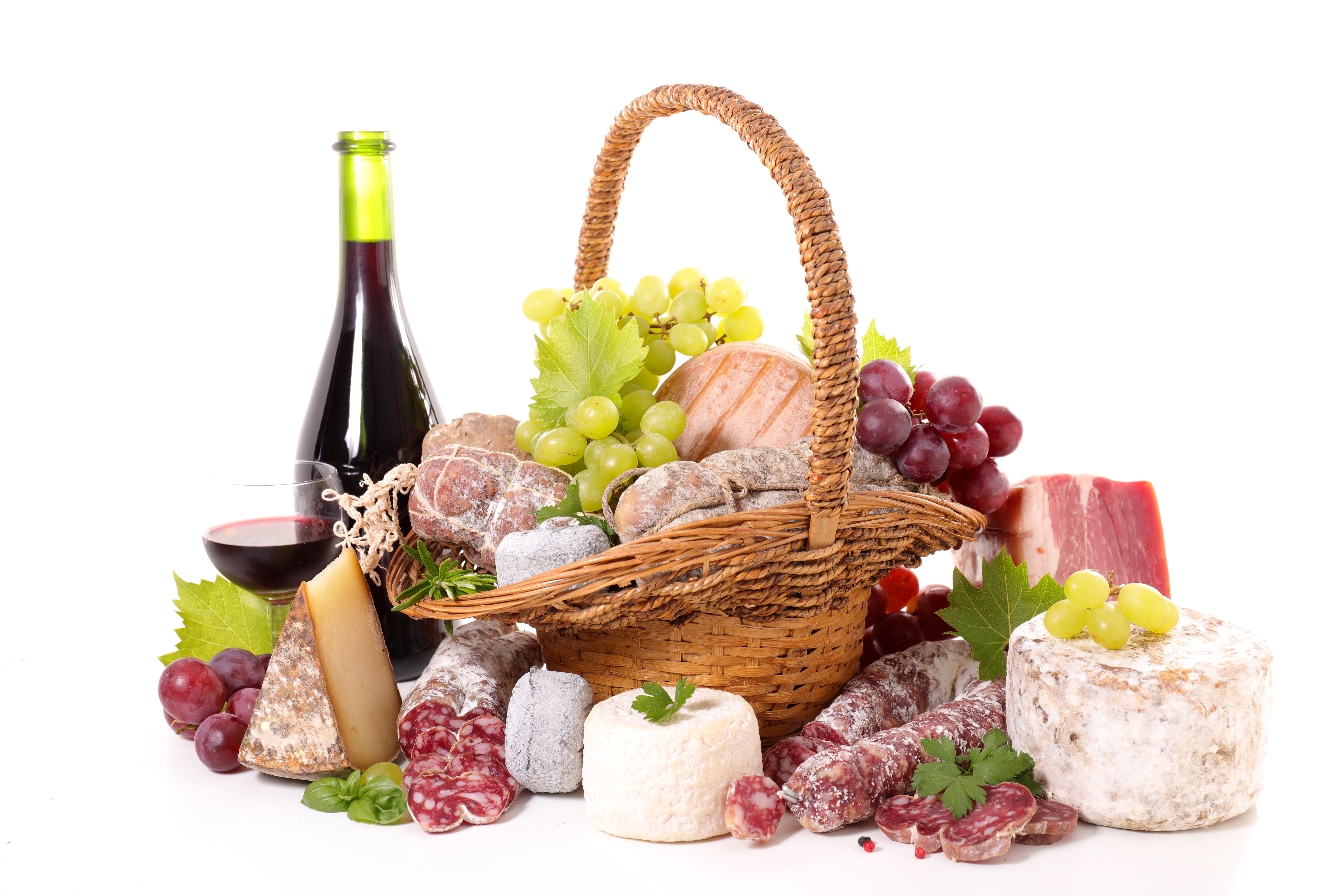 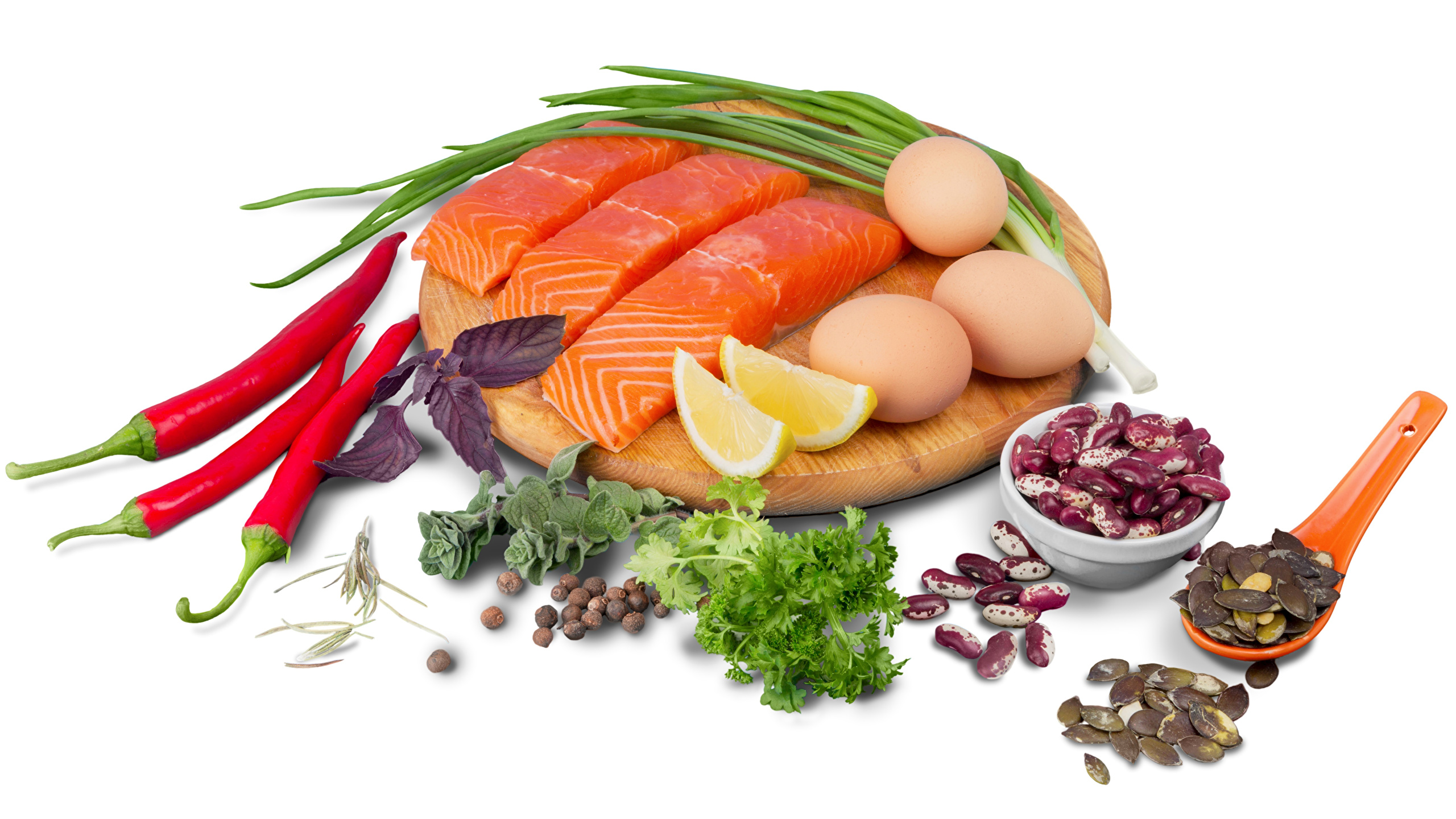 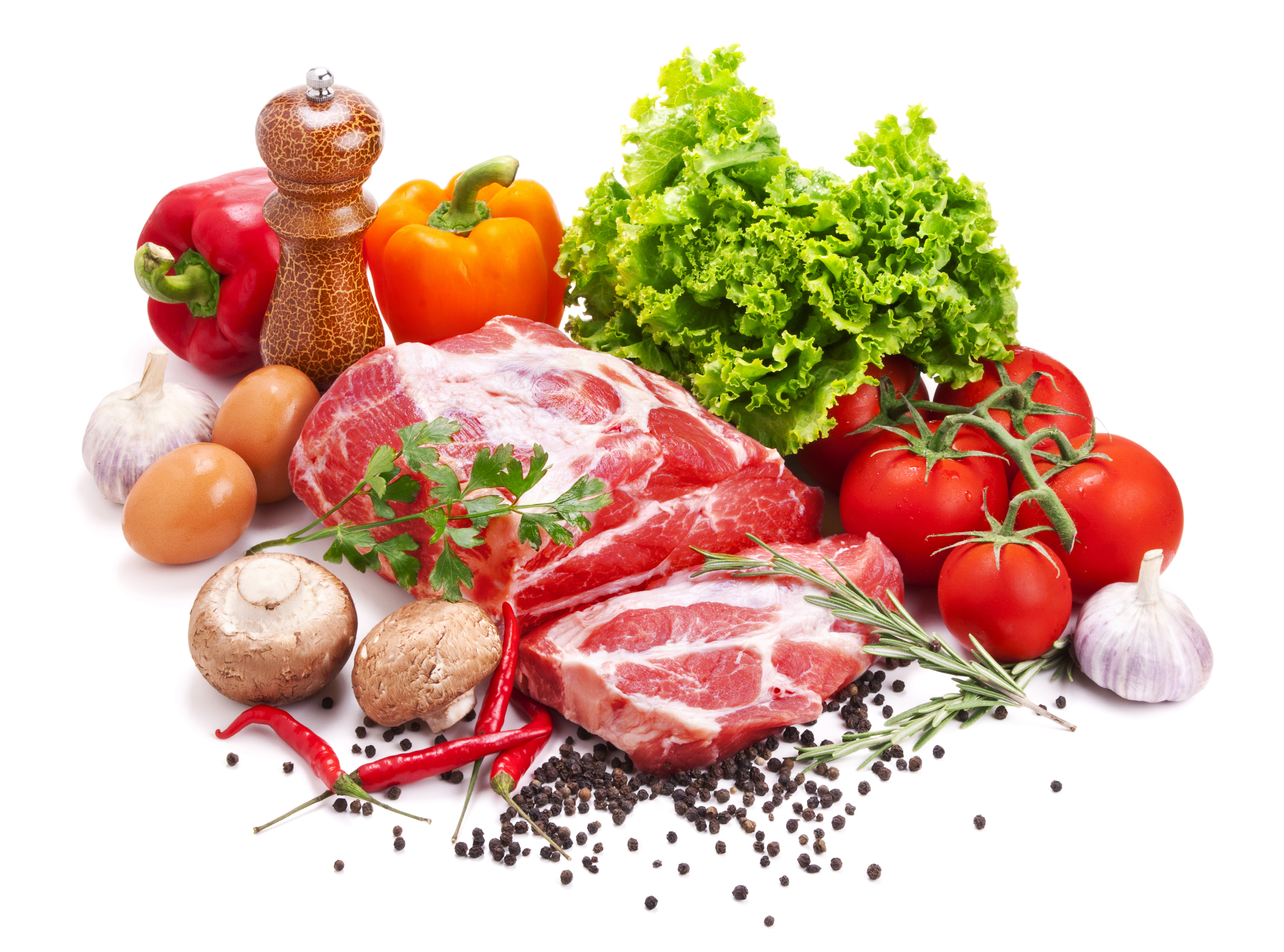 По данным Росстата
8
Качество отечественных и импортных продовольственных товаров в России с 2019-2020гг.(изъято товаров из оборота в % от количества отобранных  образцов (проб) товаров по каждой товарной группе)
По данным Росстата
9
Качество отечественных и импортных не- продовольственных товаров в России с 2019-2020гг.(изъято товаров из оборота в % от количества отобранных  образцов (проб) товаров по каждой товарной группе)
По данным Росстата
10
Индексы потребительских цен на продовольственные и непродовольственные товары (декабрь к декабрю предыдущего года в %)
ДОБАВИТЬ НИЖНИЙ КОЛОНТИТУЛ
По данным Росстата
11
Спасибо за внимание!
12